‹#›
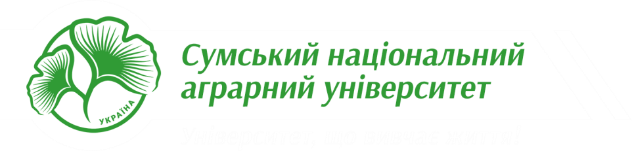 Вступ на спеціальність 181 «Харчові технології» 
Молодший бакалавр на основі ПЗСО
(бюджет) 
ЗАЯВА+ НМТ з української мови (перший предмет) та, визначеного Правилами прийому, іншого предмету (другий предмет) або бали зовнішнього незалежного оцінювання 2019 - 2021 років з двох конкурсних предметів (у будь-яких комбінаціях) передбачених Правилами прийому в один з цих років для відповідних спеціальності + МОТИВАЦІЙНИЙ ЛИСТ
(контракт) 17900 грн стаціонар (8000 грн заочна форма)
ЗАЯВА+МОТИВАЦІЙНИЙ ЛИСТ
!!! Документ про раніше здобуту освіту подається в усіх випадках, але не враховується при розрахунку конкурсного балу
прийом заяв та документів розпочинається 29 липня та закінчується о 18:00 23 серпня - для осіб, які вступають за результатами НМТ
‹#›
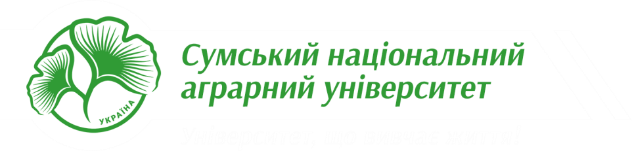 Бакалавр на основі ПЗСО
БЮДЖЕТ
181 Харчові технології  (вагові коефіцієнти НМТ: українська мова 0,3; математика 0,5; історія України 0,2). 
241 Готельно-ресторанна справа (вагові коефіцієнти НМТ: українська мова 0,4; математика 0,3; історія України 0,3). 

ЗАЯВА+НАЦІОНАЛЬНИЙ МУЛЬТИПРЕДМЕТНИЙ ТЕСТ+МОТИВАЦІЙНИЙ ЛИСТ
КОНТРАКТ 17900 грн стаціонар (8000 грн заочна форма)
181 Харчові технології
ЗАЯВА+МОТИВАЦІЙНИЙ ЛИСТ
241 Готельно-ресторанна справа (вагові коефіцієнти НМТ: українська мова 0,4; математика 0,3; історія України 0,3). 
ЗАЯВА+НАЦІОНАЛЬНИЙ МУЛЬТИПРЕДМЕТНИЙ ТЕСТ+МОТИВАЦІЙНИЙ ЛИСТ
!!! Документ про раніше здобуту освіту подається в усіх випадках, але не враховується при розрахунку конкурсного балу
!!! За наявності використовуються результати ЗНО 2019-2021
Галузевий коефіцієнт (ГК) для 1 та 2 пріоритетів 1,02 для 181 Харчові технології
Регіональний коефіцієнт (РК) 1,07
прийом заяв та документів розпочинається 29 липня та закінчується о 18:00 23 серпня
Бакалавр на основі молодшого спеціаліста, фахового молодшого бакалавра
‹#›
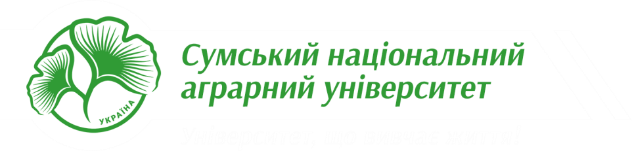 181 Харчові технології 
241 Готельно-ресторанна справа
БЮДЖЕТ
НМТ з української мови або ЗНО 2019 - 2021 років з української мови та літератури/української мови (перший предмет) та НМТ з математики або ЗНО з математики 2019 - 2021 років (другий предмет);
КОНТРАКТ 21000 грн стаціонар (8000 грн заочна форма)
українська мова НМТ або ЗНО 2019 - 2021 років (перший предмет) та одного предмету НМТ або ЗНО 2019 - 2021 років на вибір вступника (другий предмет)
прийом заяв та документів розпочинається 29 липня та закінчується о 18:00 23 серпня
‹#›
Магістр на основі бакалавра
181 Харчові технології
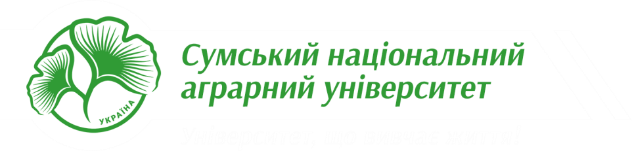 бюджет
ЗАЯВА + ІСПИТ В ЗВО+ МОТИВАЦІЙНИЙ ЛИСТ
контракт 23200 грн стаціонар (9500 грн заочна форма)

ЗАЯВА + ІСПИТ У ЗВО АБО МОТИВАЦІЙНИЙ ЛИСТ
!!! За наявності використовуються результати ЄВІ 2019-2021
реєстрація електронних кабінетів вступників, завантаження необхідних документів розпочинається 1 серпня;
прийом заяв та документів розпочинається 16 серпня і закінчується о 18:00 15 вересня